Homework
Course Outline
Case Study
9.1 Questions

* Please hand-in to the hand-in box *
[Speaker Notes: Check who has course outlines done, read Case Study for completion, mark #1, 4 on pg. 361]
Organic Chemistry – 9.2
Alkanes
[Speaker Notes: Have molecular model kits ready for examples]
Alkanes
Hydrocarbons which the carbon-carbon bonds are only single bonds

Saturated hydrocarbons

Table 3 on pg. 366   *memorize*
Drawing Alkanes
Draw methane, ethane, propane…. Up to decane
Structural Isomers
Same molecular formula but with different structure

Have different physical and chemical properties

Need to write isomers differently to indicate the shape
Example
C4H10 can be:
Butane
Methylpropane
Naming isomers
The name of the compound indicates whether there are branches on a carbon chain

Branch= any group of atoms that is no part of the main structure of the molecule
A branch with only carbon and hydrogen is known as an alkyl branch
In the names of alkyl branches, the prefixes are followed by a –yl suffix.
Naming Branched Alkane STEPS (pg. 368)
Identify the longest continuous chain of carbon atoms-the parent chain and number the carbon atoms from the end closest to the branches
Identify any branches and their location number on the parent chain
Write the complete IUPAC name following this format:
(number of location)-(branch name)(parent chain)
If the branch is right in the middle, the number is not necessary.
Example
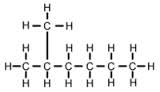 [Speaker Notes: 2- methlyhexane]
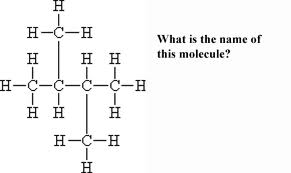 2-methyl, 3-ethylbutane
OR… 2,3 dimethlybutane
Drawing Branched Alkane Structure
Draw a straight chain containing the number of carbon atoms represented by the name of the parent chain and number the carbon atoms from left to right
Attach the branches to their numbered locations on the parent chain
Add enough hydrogen atoms to show that each carbon has four single bonds.
Drawing Isomers
dimethylpropane (2,2-dimethylpropane)
2-methlypentane
2,3-dimethlyhexane
3-ethly-2,4-dimethylpentane
2,3,4-trimethylpentane
tetramethylbutane
Cycloalkanes
All carbon-carbon bonds in a single bonded cyclic hydrocarbon
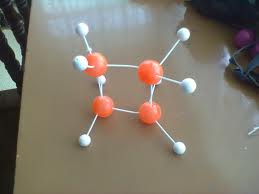 Naming cycloalkanes
Named by placing the prefix cyclo in front of the alkane name
If branches are present, treat the cycloalkane as the parent chain and identify the branches
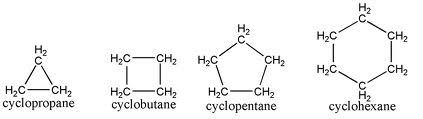 Spangler science
http://www.youtube.com/watch?v=UloIw7dhnlQ
Pg. 370 #7-11
Pg. 373 #6-8

Memorize table #3 pg. 366